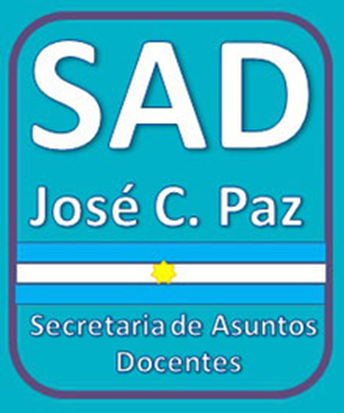 PROF. HILDA AMAYA
DECRETO 900/23
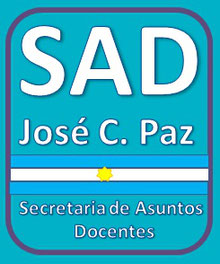 Algunas consideraciones para su aplicación
Secretaría de Asuntos Docentes de José C. Paz
Permite cubrir suplencias cortas, para los mismos cargos que el decreto 258
Se agrega la posibilidad de cubrir suplencias de módulos u horas
CARGOS
MÓDULOS U HORAS
Licencia de 2 días a 12 días corridos
Licencia de 2 días a 12 días corridos
Se cubren cargos de
atención directa de alumnos
Maestros, Preceptores, cargos de Especial, Profesores (todos)
La licencia debe cubrir todas las clases de la semana
Se cubre cualquier licencia
(no solo médicas)
Cómo cubrir los decretos
MÓDULOS U HORAS
CARGOS
Se pueden cubrir 
Por APD
Por la escuela
- Con el listado institucional, ordenado en TITULARES por un lado y PROVISIONALES Y SUPLENTES por otro.
Este listado se organiza por orden de antigüedad (de mayor a menor).
Se pueden cubrir 

Por APD
Por la escuela
A- Con el listado institucional, ordenado en TITULARES por un lado y PROVISIONALES Y SUPLENTES por otro.
Este listado se organiza por orden de listado para APD: oficial, 108 A, 108 A In fine; 108 B ítem 1, 108 B In fine ítem 1; 108 B ítem 2, 108 B In fine ítem 2; 108 B ítem 3, 108 B In fine ítem 3; 108 B ítem 4, 108 B In fine ítem 4 y sucesivamente; emergencia. 
B- Por Listado de decreto 258
En ambos casos es facultad del director/a decidir cómo se cubrirá la suplencia
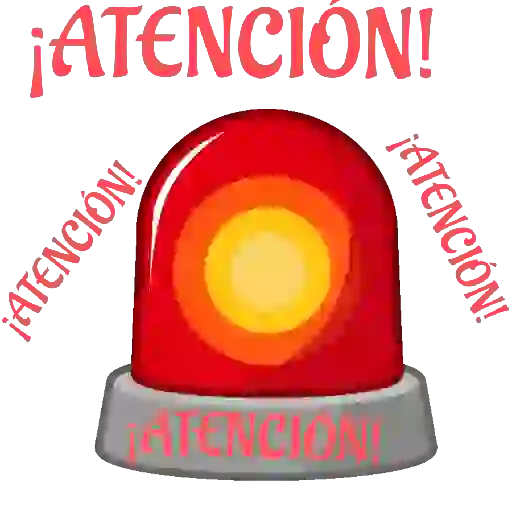 ¿Qué pasa si….
CESA
El designado falta???
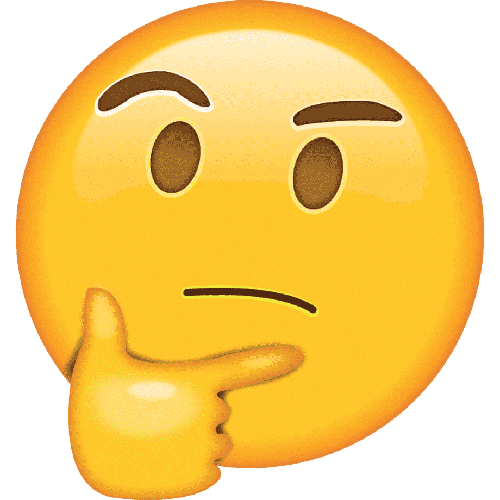 ¿Qué pasa si….
¿El reemplazado presenta una nueva licencia?
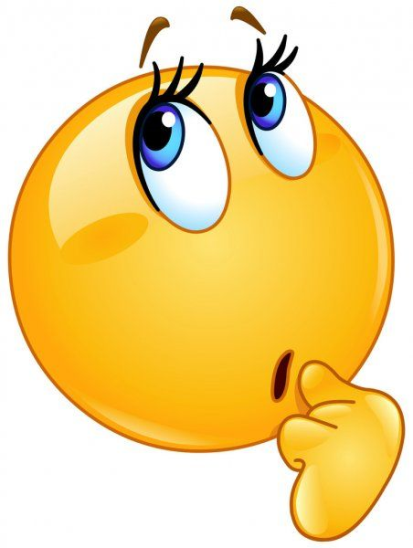 ¿Qué pasa si….
¿El reemplazado presenta un tercer período de licencia?
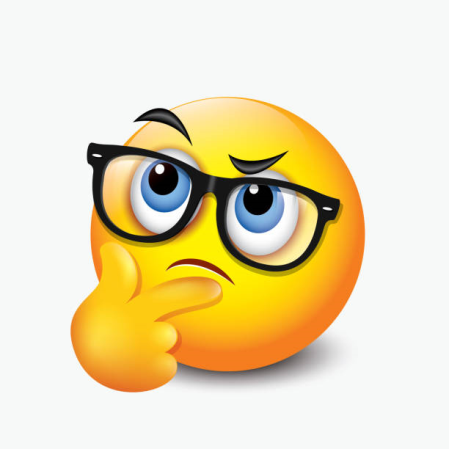 ¿Y qué pasa si….
El suplido renuncia???
PARA EL COBRO
Si el decreto se cubrió por escuela…
No es necesario enviar a SAD la aceptación o no del ofrecimiento de todos los docentes, sí el listado en dónde figure quién aceptó. En caso de reclamos, SAD solicitará la notificación del ofrecimiento para dar respuesta.
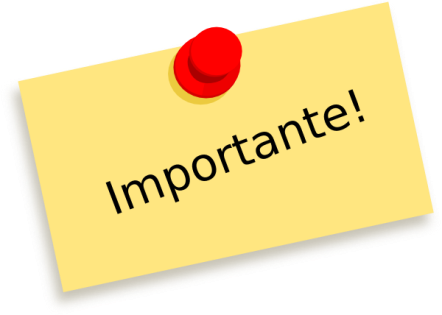